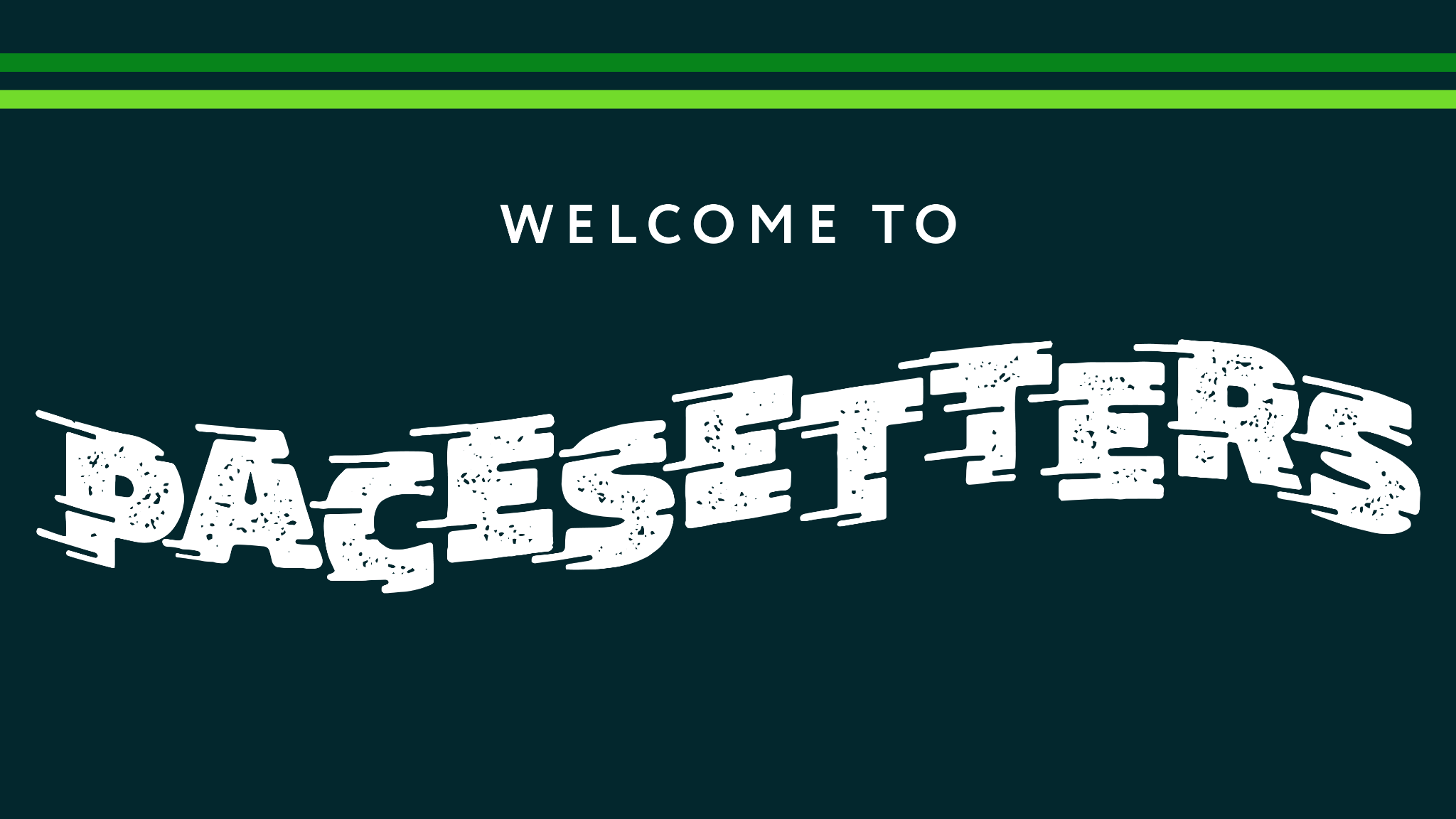 Philippians 2:17,18
2:17 But even if I am being poured out as a drink offering upon the sacrifice and service of your faith, I rejoice and share my joy with you all. 18 You too, I urge you, rejoice in the same way and share your joy with me.
Paul views his execution as a “drink offering”
Philippians 2:17,18
2:17 But even if I am being poured out as a drink offering upon the sacrifice and service of your faith, I rejoice and share my joy with you all. 18 You too, I urge you, rejoice in the same way and share your joy with me.
Paul views the Philippians’ faith & service as the “sacrifice” on which his life is being poured out
Philippians 2:17,18
2:17 But even if I am being poured out as a drink offering upon the sacrifice and service of your faith, I rejoice and share my joy with you all. 18 You too, I urge you, rejoice in the same way and share your joy with me.
Paul views his life expended for the Philippians as a privilege that brings him joy
Philippians 2:17,18
2:17 But even if I am being poured out as a drink offering upon the sacrifice and service of your faith, I rejoice and share my joy with you all. 18 You too, I urge you, rejoice in the same way and share your joy with me.
Paul wants the Philippians to view their service of him & others in the same way
Philippians 2:17,18Serving Others Leads to Joy
2:17 But even if I am being poured out as a drink offering upon the sacrifice and service of your faith, I rejoice and share my joy with you all. 18 You too, I urge you, rejoice in the same way and share your joy with me.
Philippians 2:17,18Serving Others Leads to Joy
John 15:11 “These things I have spoken to you so that My joy may be in you, and that your joy may be made full. 12 This is My commandment, that you love one another, just as I have loved you. 13 Greater love has no one than this, that one lay down his life for his friends.”
Philippians 2:17,18Serving Others Leads to Joy
Romans 12:1 Therefore I urge you, brethren, by the mercies of God, to present your bodies a living and holy sacrifice, acceptable to God, which is your spiritual service of worship. 2 And do not be conformed to this world, but be transformed by the renewing of your mind, so that you may prove what the will of God is, that which is good and well-pleasing and perfect.
Philippians 2:17,18Serving Others Leads to Joy
Matthew 16:24 Then Jesus said to His disciples, “If anyone wishes to come after Me, he must deny himself, and take up his cross and follow Me. 25 For whoever wishes to save his life will lose it; but whoever loses his life for My sake will find it. 26 For what will it profit a man if he gains the whole world and forfeits his soul?”
Philippians 2:17,18Serving Others Leads to Joy
Have you embraced this principle?  It is a personal decision that you make – normally some time after you receive Christ.
Philippians 2:17,18Serving Others Leads to Joy
Have you embraced this principle?  It is a personal decision that you make – normally some time after you receive Christ.
2:19-30 gives us 4 tips on putting this decision into practice . . .
Philippians 2:17,18Serving Others Leads to Joy
TIP #1: FOCUS ON THE SPIRITUAL WELFARE OF A FEW SPECIFIC PEOPLE
2:19 But I hope in the Lord Jesus to send Timothy to you shortly, so that I also may be encouraged when I learn of your condition. 20 For I have no one else of kindred spirit who will genuinely be concerned for your welfare. 21 For they all seek after their own interests, not those of Christ Jesus.
Philippians 2:17,18Serving Others Leads to Joy
TIP #1: FOCUS ON THE SPIRITUAL WELFARE OF A FEW SPECIFIC PEOPLE




An outreach Bible study?
Your neighbors?
A few people in your home church?
2:19 But I hope in the Lord Jesus to send Timothy to you shortly, so that I also may be encouraged when I learn of your condition. 20 For I have no one else of kindred spirit who will genuinely be concerned for your welfare. 21 For they all seek after their own interests, not those of Christ Jesus.
Philippians 2:17,18Serving Others Leads to Joy
TIP #2: SERVE WITH OTHER SERVANTS
2:22 But you know of his proven worth, that he served with me in the furtherance of the gospel like a child serving his father. 23 Therefore I hope to send him immediately, as soon as I see how things go with me; 24 and I trust in the Lord that I myself also will be coming shortly. 25 But I thought it necessary to send to you Epaphroditus, my brother and fellow-worker and fellow- soldier . . .
Philippians 2:17,18Serving Others Leads to Joy
TIP #2: SERVE WITH OTHER SERVANTS
2:22 But you know of his proven worth, that he served with me in the furtherance of the gospel like a child serving his father. 23 Therefore I hope to send him immediately, as soon as I see how things go with me; 24 and I trust in the Lord that I myself also will be coming shortly. 25 But I thought it necessary to send to you Epaphroditus, my brother and fellow-worker and fellow- soldier . . .
Philippians 2:17,18Serving Others Leads to Joy
TIP #2: SERVE WITH OTHER SERVANTS





Effective service is more caught than taught
2:22 But you know of his proven worth, that he served with me in the furtherance of the gospel like a child serving his father. 23 Therefore I hope to send him immediately, as soon as I see how things go with me; 24 and I trust in the Lord that I myself also will be coming shortly. 25 But I thought it necessary to send to you Epaphroditus, my brother and fellow-worker and fellow- soldier . . .
Philippians 2:17,18Serving Others Leads to Joy
TIP #2: SERVE WITH OTHER SERVANTS





Serving with others has several other advantages
2:22 But you know of his proven worth, that he served with me in the furtherance of the gospel like a child serving his father. 23 Therefore I hope to send him immediately, as soon as I see how things go with me; 24 and I trust in the Lord that I myself also will be coming shortly. 25 But I thought it necessary to send to you Epaphroditus, my brother and fellow-worker and fellow- soldier . . .
Philippians 2:17,18Serving Others Leads to Joy
2:25 But I thought it necessary to send to you Epaphroditus, my brother and fellow worker and fellow soldier, who is also your messenger and minister to my need; 26 because he was longing for you all and was distressed because you had heard that he was sick. 27 For indeed he was sick to the point of death, but God had mercy on him, and not on him only but also on me, so that I would not have sorrow upon sorrow. 28 Therefore I have sent him all the more eagerly so that when you see him again you may rejoice and I may be less concerned about you.
Philippians 2:17,18Serving Others Leads to Joy
TIP #3: BE WILLING TO SERVE IN WHATEVER WAYS ARE NEEDED
2:25 But I thought it necessary to send to you Epaphroditus, my brother and fellow worker and fellow soldier, who is also your messenger and minister to my need . . .
Philippians 2:17,18Serving Others Leads to Joy
TIP #3: BE WILLING TO SERVE IN WHATEVER WAYS ARE NEEDED


Some are willing to serve only at their convenience, in their strengths, in what they enjoy doing, if they get recognized, etc.
2:25 But I thought it necessary to send to you Epaphroditus, my brother and fellow worker and fellow soldier, who is also your messenger and minister to my need . . .
Philippians 2:17,18Serving Others Leads to Joy
TIP #4: BE WILLING TO TAKE RISKS IN YOUR SERVICE



Serving “different” people?
Opening your home?
Taking classes?
2:29 Receive him then in the Lord with all joy, and hold men like him in high regard; 30 because he came close to death for the work of Christ, risking his life to complete what was deficient in your service to me.
Philippians 2:17,18Serving Others Leads to Joy
TIP #4: BE WILLING TO TAKE RISKS IN YOUR SERVICE



This may reveal spiritual gifts, deepen your dependence on God, inspire others, etc.
2:29 Receive him then in the Lord with all joy, and hold men like him in high regard; 30 because he came close to death for the work of Christ, risking his life to complete what was deficient in your service to me.
NEXT WEEK:
Philippians 3:1-9
Philippians 2:17,18Serving Others Leads to Joy
TIP #1: FOCUS ON THE SPIRITUAL WELFARE OF A FEW SPECIFIC PEOPLE
TIP #2: SERVE WITH OTHER SERVANTS
TIP #3: BE WILLING TO SERVE IN WHATEVER WAYS ARE NEEDED
TIP #4: BE WILLING TO TAKE RISKS IN YOUR SERVICE